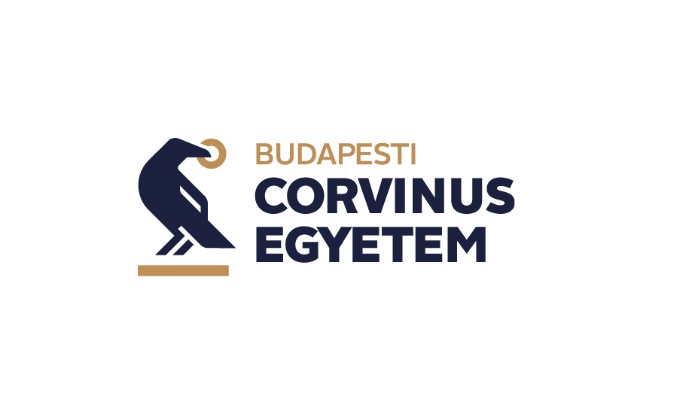 Tóth Szilárd: A széleskörű politikai részvétel republikánus igazolása – kötelezettség, patriotizmus, közösség
ÚNKP-19-3-I-BCE-42
Bevezetés, a téma relevanciája
Főbb tézisek
Módszertan, diskurzus
Eredmények
A kutatás eredménye két konferenciaelőadás és egy nagyobb lélgezetvételű tanulmány lett.

Konferenciák:

(2019, Budapest) Republikanizmus, participáció, motiváció. Második „Politikaelméleti éves konferencia”, TK Politikatudományi Intézet, NKE Molnár Tamás Központ.

(2019, Berlin) Motivating Republican Citizens: Virtue, Solidarity and Civic Patriotism. Workshop: „Zur Rekonstruktion eines europäischen Gemeinsinns”, Marc Bloch Centre.

Tanulmány:
Republikanizmus, demokrácia és honpolgári erény, In: Losoncz Márk – Tóth Szilárd János: Kortárs republikanizmus – politikafilozófiai írások, L’Harmattan, Budapest.
A liberalizmus világszerte válságban van. Kérdés, hogy ennek a gazdasági és szociolgiológiai okok mellett elméleti okai is vannak-e. Vagyis: az a kérdés, hogy vajon maga a liberális elmélet is hozzájárult-e a válsághoz? A kortárs politikafilozófiai diskurzusban számos irányzat mondja, hogy igen: a liberalizmus, még ha „morális elméletként” helyes is, „közfilozófiának”, rossz, és ezért rendre kudarcot vall, amikor meg kéne védelmeznie azokat az intézményeket, amelyeket erkölcsileg támogat. Hogy ennek mi az oka, arról mindenféle megfejtés született már. Ezek közül manapság az egyik legfelkapottabb a kortárs republikanizmusé. Eszerint a liberális elmélet fő hiányossága az, hogy a demokráciát rossz alapokra építi, súlyosan alábecsüli a politikai részvétel jelentőségét, és nem hajlandó összetartó közösséget szervezni a társadalomból.
A kutatás elméleti, a megközelítése analitikus volt. Kifejezetten az angolszász nyelvű politikafilozófiai diksurzushoz csatlakozik, ehhez szól hozzá.

A szóban forgó diskurzus a republikánus reneszánsz, a republikanizmus mai, “új hulláma”, ami az 1990-es évek legvégén kezdődött, ám Magyarországot még csak kevéssé érte el.

A kutatás ezért valamelyest úttörőnek is tekinthető magyar nyelvterületen.
A kutatásomban a republikánus liberalizmus-kritika egy specifikus oldalát vizsgáltam meg, éspedig a közösségi integráció és a demokrácia összefüggésének kérdését. Amellett érveltem, hogy a republikánus kritikák összességében sikertelenek: nem tudják alátámasztani, hogy a liberalizmus – hozzájuk képest – nagyon eltérő alapokra építené a demokráciát, sem hogy a liberális demokráceialméletek participációs deficittől szenvednének, sem pedig, hogy radikálisan másként gondolkodnának a közösség kérdéséről.
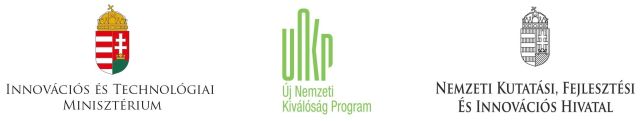 Innovációs és Technológiai Minisztérium ÚNKP-19-3-I kódszámú Új Nemzeti Kiválóság Programjának szakmai támogatásával készült.